Belief in Millions of Years
https://answersingenesis.org/theory-of-evolution/millions-of-years/where-did-the-idea-of-millions-of-years-come-from/
Belief in Millions of Years
Today, most people in the world, including most people in the Church, take for granted that the earth and universe are millions and millions (even billions) of years old. 
Our public schools, from kindergarten on up, teach these vast ages, and one is scoffed at if he questions them. 
But it has not always been that way, and it is important to understand how this change took place and why.
https://answersingenesis.org/theory-of-evolution/millions-of-years/where-did-the-idea-of-millions-of-years-come-from/
A New Belief
For the first 1,800 years of church history virtually all Christians believed that the earth was about 6,000 years old and that Noah’s Flood was a global catastrophe.1
As early as ancient Greek times, people had noticed fossils in the rocks. 2 
Many believed that the fossils were the remains of former living things turned to stone, and many early Christians (including Tertullian, Chrysostom, and Augustine) attributed them to Noah’s Flood.2 
It was not until the early nineteenth century that Christians began to abandon this belief, as deistic and atheistic geologists developed new hypotheses of earth history involving millions of years. 1
1 https://answersingenesis.org/age-of-the-earth/the-key-to-the-age-of-the-earth/
2 https://answersingenesis.org/theory-of-evolution/millions-of-years/where-did-the-idea-of-millions-of-years-come-from/
Geology’s Early Beginnings
Geology, as a separate field of science is only about 200 years old.
Prior to 1750, one of the most important geological thinkers was Niels Steensen (1638–1686), a Danish anatomist and geologist. 
He established the principle that sedimentary rock layers are deposited in a successive, essentially horizontal fashion, so that a lower stratum was deposited before the one above it. 
In his book Forerunner (1669), he expressed belief in a roughly 6,000-year-old earth and that fossil-bearing rock strata were deposited by Noah’s flood. 
Over the next century, several authors, including the English geologist John Woodward (1665–1722) and the German geologist Johann Lehmann (1719–1767), wrote books essentially reinforcing that view.
https://answersingenesis.org/theory-of-evolution/millions-of-years/where-did-the-idea-of-millions-of-years-come-from/
Geology’s Early Beginnings
In the latter decades of the 18th century, some French and Italian geologists rejected the biblical account of the Flood and attributed the rock record to natural processes occurring over a long period of time. 
The French naturalist Comte de Buffon (1707–1788) imagined in his book Epochs of Nature (1779) that the earth was once like a hot molten ball that had cooled to reach its present state over about 75,000 years. 
The astronomer Pierre Laplace (1749–1827) proposed the nebular hypothesis in his Exposition of the System of the Universe (1796). 
This theory said that the solar system was once a hot, spinning gas cloud, that over long ages gradually cooled and condensed to form the planets.
https://answersingenesis.org/theory-of-evolution/millions-of-years/where-did-the-idea-of-millions-of-years-come-from/
Geology’s Early Beginnings
In Scotland, James Hutton (1726–1797) was developing a different theory of earth history. 
In 1795, he published a book, by the title Theory of the Earth in which he proposed that the continents were being slowly eroded into the oceans. 
Those sediments were gradually hardened by the internal heat of the earth and then raised by volcanoes to become new landmasses that would later be eroded into the oceans, hardened, and elevated. 
So in his view, earth history was cyclical, and he stated that he could find no evidence of a beginning in the rock record, making earth history indefinitely long.
https://answersingenesis.org/theory-of-evolution/millions-of-years/where-did-the-idea-of-millions-of-years-come-from/
Catastrophist—Uniformitarian Debate
In the early 1800s, Georges Cuvier (1768–1832), the famous French comparative anatomist and vertebrate paleontologist, developed his catastrophist theory of earth history. 
It was expressed most clearly in his Discourse on the Revolutions of the Surface of the Globe (1812). 
Cuvier believed that over the course of long, untold ages of earth history, many catastrophic floods of regional or nearly global extent had destroyed and buried creatures in sediments. 
He claimed that all but one of these catastrophes occurred before the creation of man.
https://answersingenesis.org/theory-of-evolution/millions-of-years/where-did-the-idea-of-millions-of-years-come-from/
Catastrophist—Uniformitarian Debate
A massive blow to catastrophism came during the years 1830 to 1833, when a British lawyer-turned-geologist named Charles Lyell (1797–1875) published his influential three-volume work Principles of Geology. 
Reviving and augmenting the ideas of Hutton, Lyell’s Principles set forth the principles by which he thought geological interpretations should be made. 
His theory was a radical uniformitarianism in which he insisted that only present-day processes of geological change at present-day rates of intensity and magnitude should be used to interpret the rock record of past geological activity. 
In other words, geological processes of change have been uniform throughout earth history. No continental or global catastrophic floods have ever occurred, insisted Lyell.
https://answersingenesis.org/theory-of-evolution/millions-of-years/where-did-the-idea-of-millions-of-years-come-from/
Catastrophist—Uniformitarian Debate
Lyell is often blamed for destroying faith in the Genesis Flood and the biblical time scale. 
But we must realize that many Christians (geologists and theologians) contributed to this undermining of biblical teaching even before Lyell’s book appeared. 
Although the catastrophist theory had greatly reduced the geological significance of Noah’s flood and expanded earth history well beyond the traditional biblical view, Lyell’s work was the final blow for belief in the Flood.
https://answersingenesis.org/theory-of-evolution/millions-of-years/where-did-the-idea-of-millions-of-years-come-from/
Catastrophist—Uniformitarian Debate
By explaining the whole rock record by slow, gradual processes, he thereby reduced the Biblical Flood to a geological nonevent. 
Catastrophism did not die out immediately, although by the late 1830s only a few catastrophists remained, and they believed Noah’s flood was geologically insignificant.
By the end of the 19th century, the age of the earth was considered by all geologists to be in the hundreds of millions of years. 
Radiometric dating methods began to be developed in 1903, and over the course of the 20th century that age of the earth expanded to 4.5 billion years.
https://answersingenesis.org/theory-of-evolution/millions-of-years/where-did-the-idea-of-millions-of-years-come-from/
Christian Responses to Old-Earth Geology
During the first half of the 19th century, the Church responded in various ways to these old-earth theories of the catastrophists and uniformitarians. 
A number of writers in Great Britain (and a few in America), who became known as “scriptural geologists,” raised biblical, geological, and philosophical arguments against the old-earth theories. 
Some of them were scientists and some were clergy. 
Some were both ordained and scientifically well informed, as was common in those days. 
Many of them were very geologically competent by the standards of their day, both by reading and by their own careful observations of rocks and fossils. 
They believed that the biblical account of creation and Noah’s flood explained the rock record far better than the old-earth theories.
https://answersingenesis.org/theory-of-evolution/millions-of-years/where-did-the-idea-of-millions-of-years-come-from/
Christian Responses to Old-Earth Geology
But unfortunately, many other Christians in the early 1800s quickly accepted the idea of millions of years and tried to fit all this time into Genesis, even though the uniformitarians and catastrophists were still debating and geology was in its infancy as a science. 
In 1804, Thomas Chalmers (1780–1847), a young Presbyterian pastor, began to preach that Christians should accept the millions of years; and he proposed that all the catastrophes theorized in Cuvier’s book could have occurred in a time gap that he imagined to exist between Genesis 1:1 and 1:2. 
By that time, Chalmers was becoming a highly influential evangelical leader and, consequently, this “gap theory” became very popular.
https://answersingenesis.org/theory-of-evolution/millions-of-years/where-did-the-idea-of-millions-of-years-come-from/
Christian Responses to Old-Earth Geology
In 1823, the respected Anglican theologian George Stanley Faber (1773–1854) began to advocate the day-age view, namely that the days of creation were not literal but figurative for long ages. 
To accept these geological ages, Christians also had to reinterpret the Flood. 
In the 1820s, John Fleming (1785–1857), a Presbyterian minister, contended that Noah’s Flood was so peaceful that it left no lasting geological evidence.
https://answersingenesis.org/theory-of-evolution/millions-of-years/where-did-the-idea-of-millions-of-years-come-from/
Christian Responses to Old-Earth Geology
John Pye Smith (1774–1851), a Congregational theologian, preferred to see the Noahic flood as a localized flood in the Mesopotamian valley (modern-day Iraq).
Liberal theology, which by the early 1800s was dominating the Church in Europe, was beginning to make inroads into Britain and North America in the 1820s. 
The liberals considered Genesis 1–11 to be as historically unreliable and unscientific as the creation and flood myths of the ancient Babylonians, Sumerians, and Egyptians.
https://answersingenesis.org/theory-of-evolution/millions-of-years/where-did-the-idea-of-millions-of-years-come-from/
Christian Responses to Old-Earth Geology
In spite of the efforts of the scriptural geologists, these various old-earth reinterpretations of Genesis prevailed, so that by 1845 all the commentaries on Genesis had abandoned the biblical chronology and the global flood; and by the time of Darwin’s Origin of Species (1859), the young-earth view had essentially disappeared within the Church. 
From that time onward, most Christian leaders and scholars of the Church accepted the millions of years and insisted that the age of the earth was not important. 
Many godly men soon accepted evolution as well. 
Space allows only mention of a few examples.
https://answersingenesis.org/theory-of-evolution/millions-of-years/where-did-the-idea-of-millions-of-years-come-from/
Christian Responses to Old-Earth Geology
The Baptist “prince of preachers” Charles Spurgeon (1834–1892) uncritically accepted the old-earth geological theory (though he never explained how to fit the long ages into the Bible). 
In an 1855 sermon he said:
Can any man tell me when the beginning was? Years ago we thought the beginning of this world was when Adam came upon it; but we have discovered that thousands of years before that God was preparing chaotic matter to make it a fit abode for man, putting races of creatures upon it, who might die and leave behind the marks of his handiwork and marvelous skill, before he tried his hand on man.
https://answersingenesis.org/theory-of-evolution/millions-of-years/where-did-the-idea-of-millions-of-years-come-from/
Christian Responses to Old-Earth Geology
The great Presbyterian theologian at Princeton Seminary, Charles Hodge (1797–1878), insisted that the age of the earth was not important. 
He favored the gap theory initially and switched to the day-age view later in life. 
His compromise contributed to the eventual victory of liberal theology at Princeton about 50 years after his death.
C. I. Scofield put the gap theory in notes on Genesis 1:2 in his Scofield Reference Bible, which was used by millions of Christians around the world.
https://answersingenesis.org/theory-of-evolution/millions-of-years/where-did-the-idea-of-millions-of-years-come-from/
Christian Responses to Old-Earth Geology
More recently, Gleason Archer, a respected Old Testament scholar reasoned: 
From a superficial reading of Genesis 1, the impression would seem to be that the entire creative process took place in six twenty-four-hour days. If this was the true intent of the Hebrew author . . . this seems to run counter to modern scientific research, which indicates that the planet Earth was created several billion years ago. . . .
Numerous similar statements from Christian scholars and leaders in the last few decades could be quoted to show that their interpretation of Genesis is controlled by the fact that they assume that geologists have proven millions of years. 
As a result, most seminaries and Christian colleges around the world are compromised.
https://answersingenesis.org/theory-of-evolution/millions-of-years/where-did-the-idea-of-millions-of-years-come-from/
Compromise Unnecessary
The sad irony of all this compromise is that in the last half-century, the truth of Genesis 1–11 has been increasingly vindicated, often unintentionally, by the work of evolutionists. 
Lyell’s uniformitarian principles dominated geology until about the 1970s, when Derek Ager (1923–1993), a prominent British geologist, and others increasingly challenged Lyell’s assumptions and argued that much of the rock record shows evidence of rapid catastrophic erosion or sedimentation, drastically reducing the time involved in the formation of many geological deposits.
https://answersingenesis.org/theory-of-evolution/millions-of-years/where-did-the-idea-of-millions-of-years-come-from/
Compromise Unnecessary
Ager, an atheist to his death (as far as one can tell from his writings), explained the influence of Lyell on geology this way:
My excuse for this lengthy and amateur digression into history is that I have been trying to show how I think geology got into the hands of the theoreticians [uniformitarians] who were conditioned by the social and political history of their day more than by observations in the field. . . . In other words, we have allowed ourselves to be brain-washed into avoiding any interpretation of the past that involves … “catastrophic” processes.
https://answersingenesis.org/theory-of-evolution/millions-of-years/where-did-the-idea-of-millions-of-years-come-from/
Compromise Unnecessary
These “neocatastrophist” reinterpretations of the rocks have developed contemporaneously with a resurgence of “Flood geology,” a view of earth history very similar to that of the 19th-century scriptural geologists and a key ingredient of young-earth creationism, which was essentially launched into the world by the publication of The Genesis Flood (1961) by Drs. John Whitcomb and Henry Morris. 
This movement is now worldwide in scope, and the scientific sophistication of the scientific model is rapidly increasing with time.
https://answersingenesis.org/theory-of-evolution/millions-of-years/where-did-the-idea-of-millions-of-years-come-from/
Compromise Unnecessary
Many Christians today are arguing that we need to contend against Darwinism with “intelligent design” arguments and leave Genesis out of the public discussion. 
But this strategy was tried in the early 19th century with many writings on natural theology, culminating in the famous eight volumes of the 1830s that collectively became known as the Bridgewater Treatises. 
These books were “preaching to the choir” and did nothing to retard the slide in the culture toward atheism and deism. 
In fact, by compromising on the age of the earth and ignoring Scripture in their defense of Christianity, they actually contributed to the weakening of the Church. The same is happening today.
https://answersingenesis.org/theory-of-evolution/millions-of-years/where-did-the-idea-of-millions-of-years-come-from/
Compromise Unnecessary
The renowned atheist evolutionist and Harvard University biologist Ernst Mayr said this:
The [Darwinian] revolution began when it became obvious that the earth was very ancient rather than having been created only 6,000 years ago. This finding was the snowball that started the whole avalanche.
Mayr was right about the age of the earth (not Darwin’s theory) being the beginning of the avalanche of unbelief. 
He was wrong that the idea of millions of years was a “finding” of scientific research. 
Rather, it was the fruit of antibiblical philosophical assumptions used to interpret the rocks and fossils. 
Historical research has shown that Laplace was an open atheist, that Buffon, Lamarck, Werner, and Hutton were deists or atheists, and that Cuvier, William Smith, and Lyell were deists or vague theists. 
These men (who influenced the thinking of compromised Christians) were not unbiased, objective pursuers of truth.
https://answersingenesis.org/theory-of-evolution/millions-of-years/where-did-the-idea-of-millions-of-years-come-from/
Compromise Unnecessary
Typical of what Lyell, Buffon, and others wrote is Hutton’s statement. He insisted, “The past history of our globe must be explained by what can be seen to be happening now. . . . No powers are to be employed that are not natural to the globe, no action to be admitted except those of which we know the principle.”
By insisting that geologists must reason only from known, present-day natural processes, he ruled out supernatural creation and the unique global Flood, as described in Genesis, before he ever looked at the rocks.
https://answersingenesis.org/theory-of-evolution/millions-of-years/where-did-the-idea-of-millions-of-years-come-from/
Compromise Unnecessary
It is no wonder that Hutton could not see the overwhelming geological evidence confirming the biblical teaching about creation, the Flood, and the age of the earth. 
And no wonder all the geology students who have been brainwashed with the same presuppositions for the last 200 years haven’t been able to see it either. 
We should not be surprised that most Christian leaders and scholars are ignorant of the evidence. 
They, too, have been brainwashed, as many young-earth creationists once were also.
https://answersingenesis.org/theory-of-evolution/millions-of-years/where-did-the-idea-of-millions-of-years-come-from/
Disastrous Consequences of Compromise
The scriptural geologists of the early 19th century opposed old-earth geological theories not only because the theories reflected erroneous scientific reasoning and were contrary to Scripture, but also because they believed that Christian compromise with such theories would eventually have a catastrophic effect on the health of the Church and her witness to a lost world.
The historical portions of the Bible (including Genesis 1–11) are foundational to the theological and moral teachings of Scripture. 
Destroy the credibility of the former, and sooner or later you will see rejection of the latter, both inside and outside the Church.
https://answersingenesis.org/theory-of-evolution/millions-of-years/where-did-the-idea-of-millions-of-years-come-from/
Disastrous Consequences of Compromise
The debate about the age of the earth is ultimately a question of whose word we are going to trust: the all-knowing truthful Creator who has given us His inerrant book (the Bible) or finite, sinful creatures who give us their books that contain errors and therefore are frequently revised. 
If you firmly trust and carefully read the Bible and become informed on creationist interpretations of the geological record, you can easily see how the rocks of the earth powerfully confirm the Bible’s teaching, both about Noah’s Flood and a young earth. 
It is time for the Church, especially her leaders and scholars, to stop ignoring the age of the earth and the scientific evidence that increasingly vindicates the Word of God and once again believe and preach the literal truth of Genesis 1–11. 
It is time to take our culture back.
https://answersingenesis.org/theory-of-evolution/millions-of-years/where-did-the-idea-of-millions-of-years-come-from/
Evolution Versus Creation
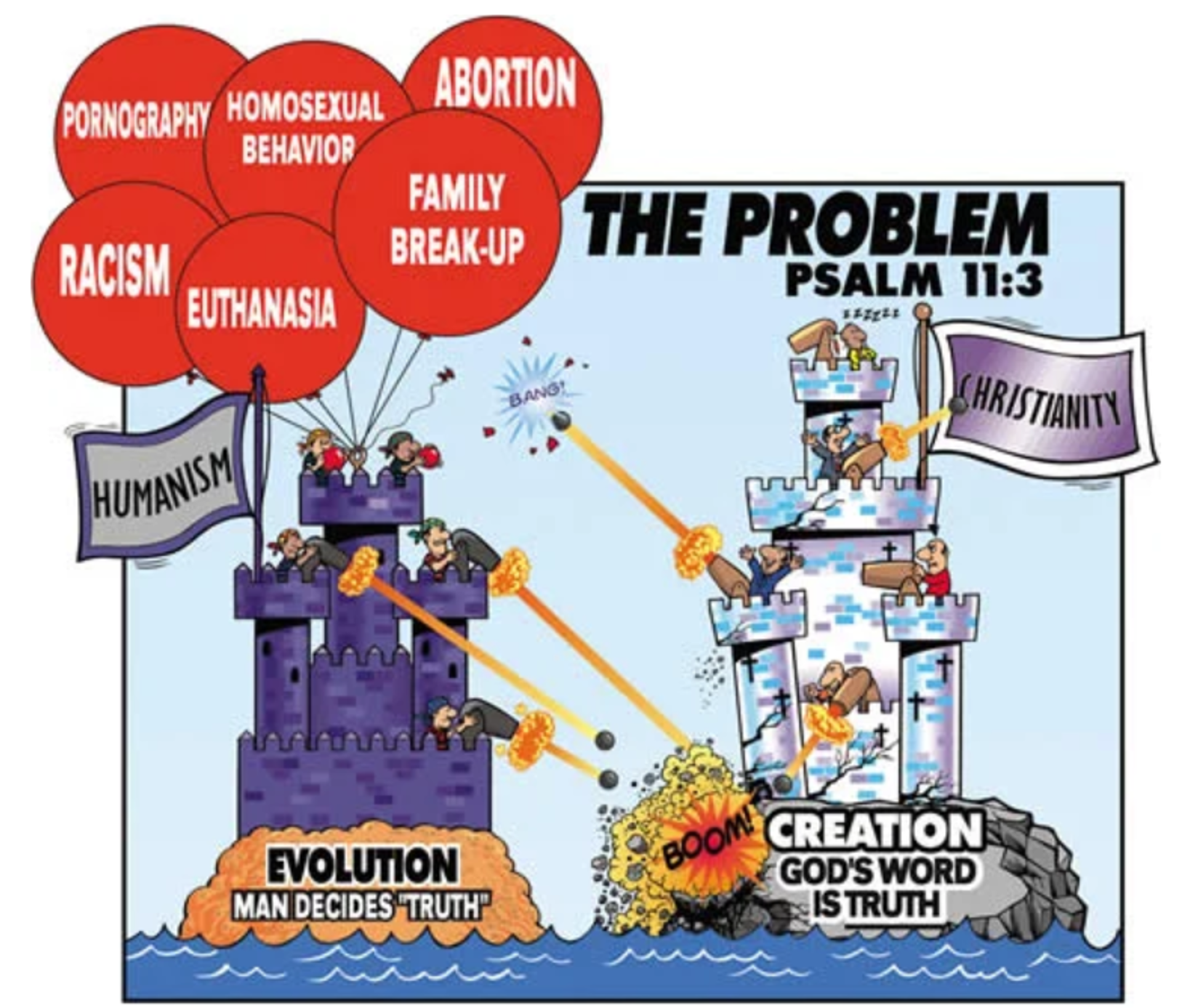 https://answersingenesis.org/theory-of-evolution/millions-of-years/where-did-the-idea-of-millions-of-years-come-from/
Final Overview of Church History
Early Church
Medieval Church
Reformation
Modern Church
AD 33
600
1517
1648
Class Discussion Time
https://www.weareteachers.com/moving-beyond-classroom-discussions/
*Class Discussion Time
Exodus 20:9-11 reads: 9 Six days you shall labor, and do all your work, 10 but the seventh day is a Sabbath to the LORD your God…11 For in six days the LORD made heaven and earth, the sea, and all that is in them, and rested on the seventh day. How does the “gap theory”, or the “day-age” interpretations of Genesis 1 square with this verse?
How important do you think it is for Christians to stand firm on the idea that the earth is thousands, not millions or billions of years old? 
Would you be comfortable, for example, belonging to a church where they taught from the pulpit that Genesis 1-11 allows for billion years?
Do you believe the dominance of secular thinking in our culture is in large part a result of the Christians having given ground on this issue?